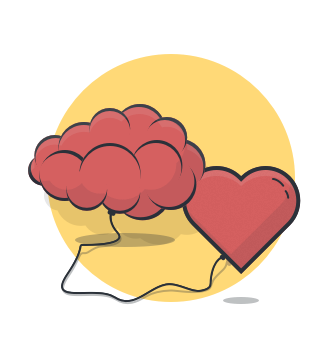 Comunicación efectiva
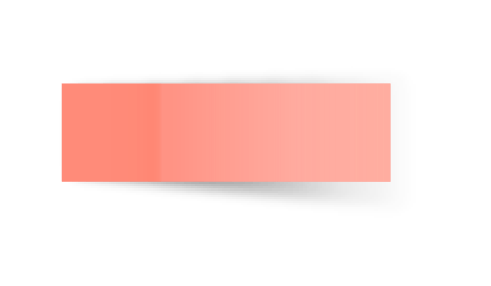 Saber decir lo que se quiere
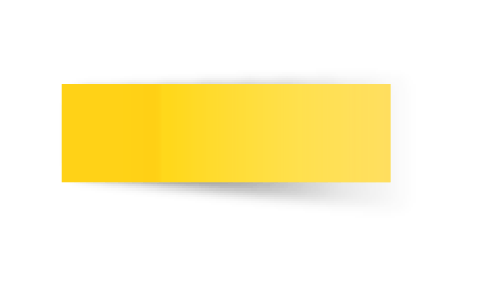 Y antes de empezar…
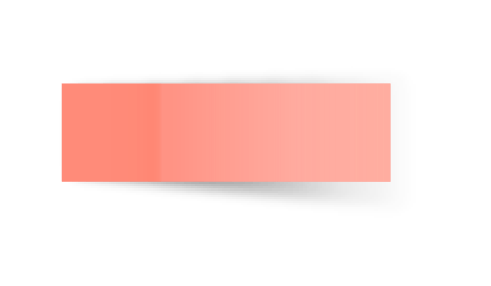 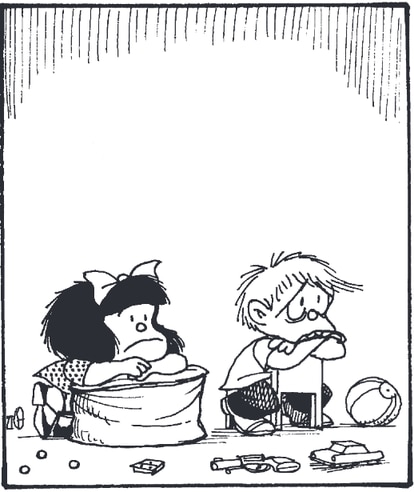 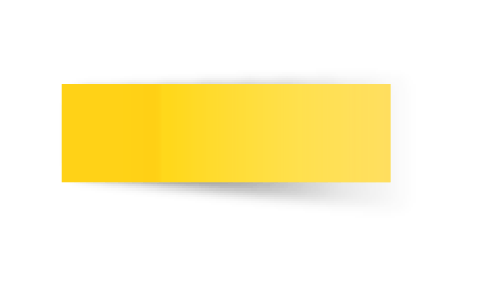 ¡Juguemos!
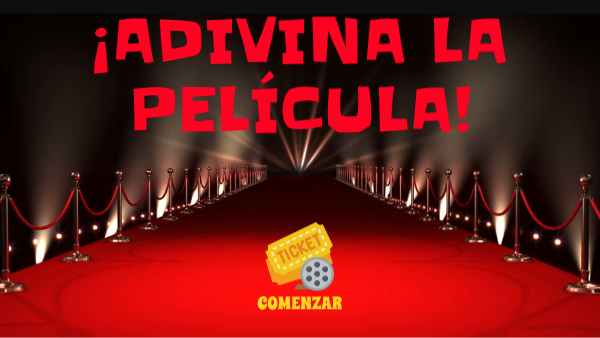 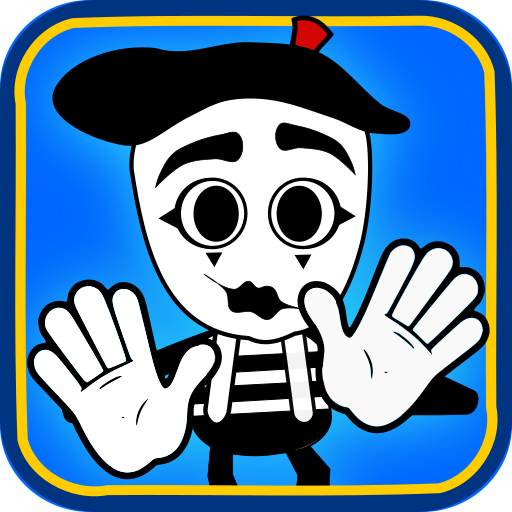 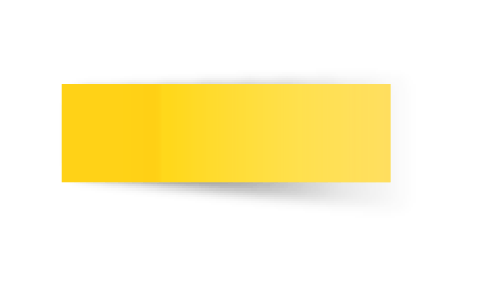 Comunicación
La palabra comunicación proviene del latín communicatio, communicatiōnis, que, a su vez, deriva del verbo latino communicare, que significa compartir, intercambiar algo, poner en común.
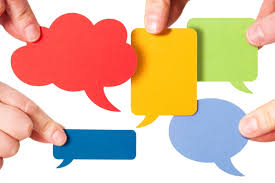 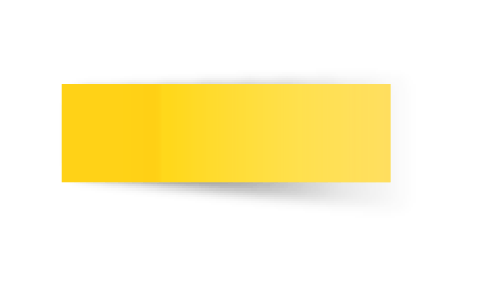 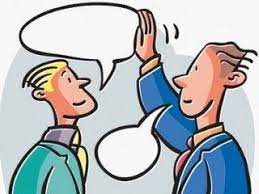 La comunicación, es la acción de compartir con los demás lo que pensamos, creemos o sentimos, y también, por lo tanto, de trasmitir o difundir informaciones o mensajes para hacerlos del conocimiento de los demás.
Elementos de la Comunicación
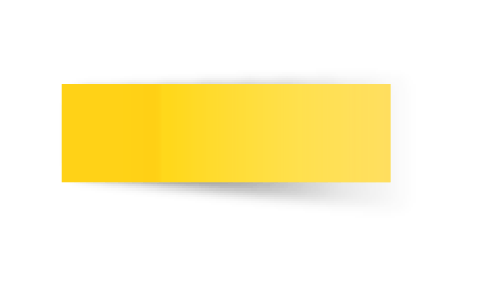 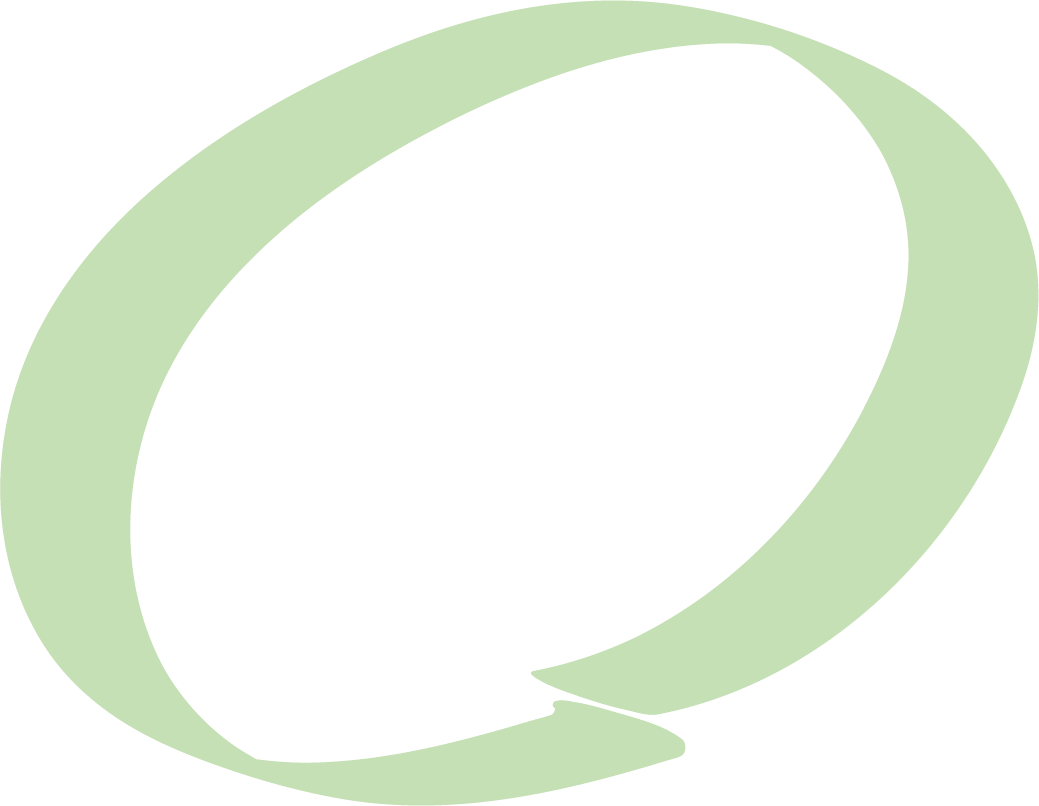 01
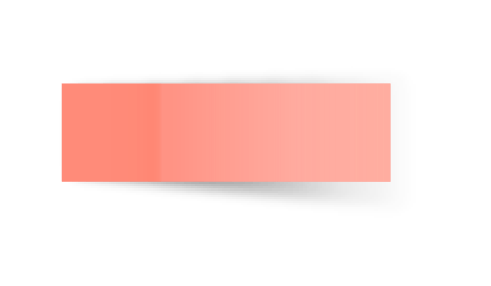 Comunicación efectiva
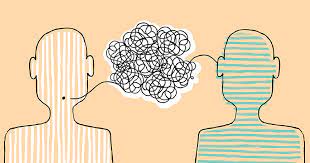 Es la capacidad de intercambiar emociones y pensamientos en un diálogo a partir de escuchar activa y atentamente al otro, y de exponer los propios sentimientos y puntos de vista de manera clara pero respetuosa.
Comunicación
La comunicación es un proceso bidireccional donde el orador dice algo y el oyente recibe algo.
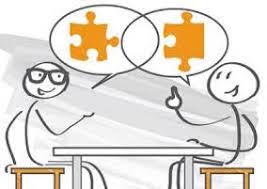 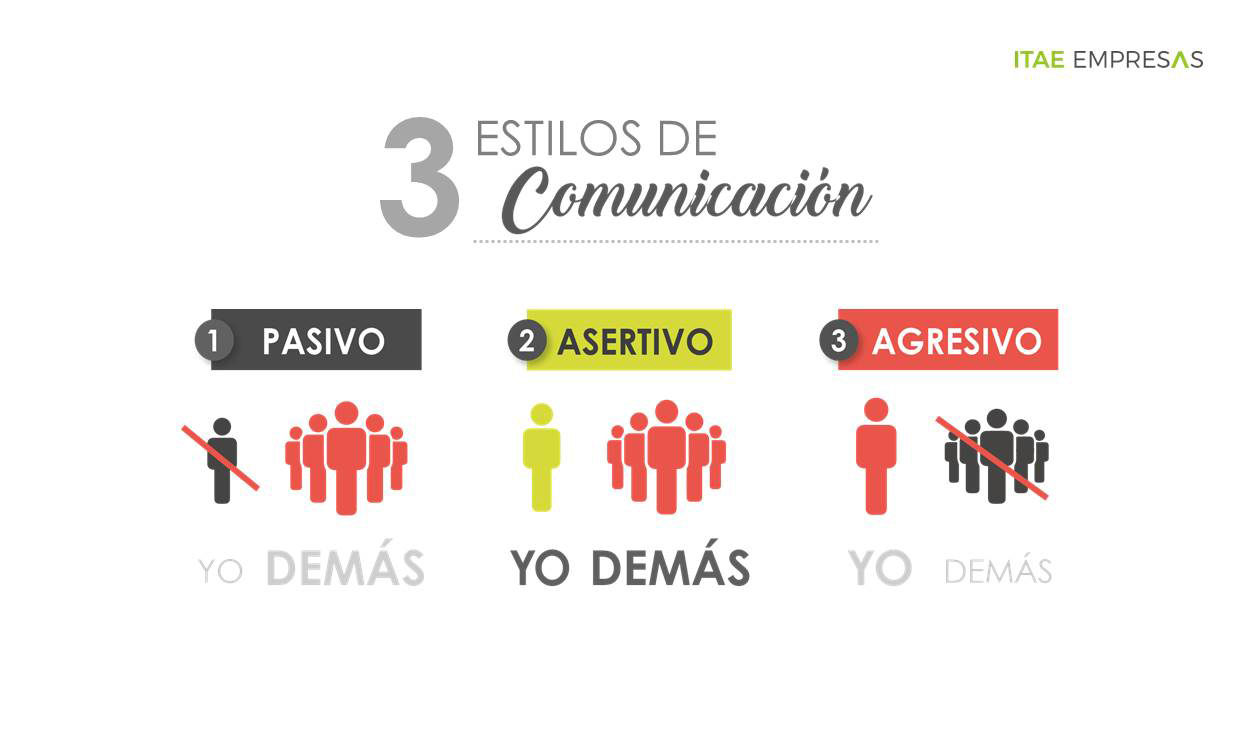 AGRESIVO
PASIVO
EFECTIVO
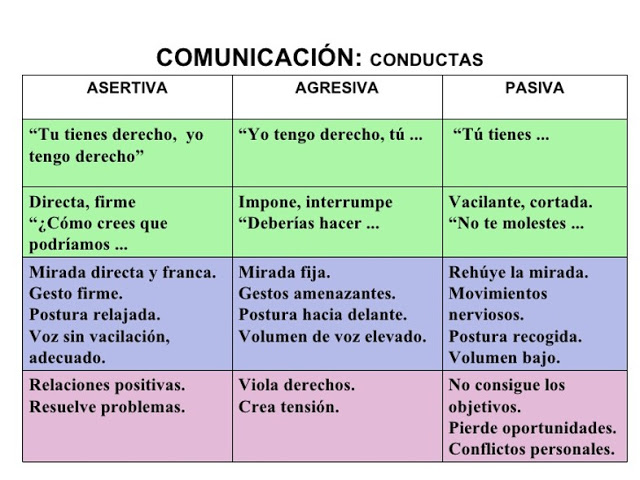 Efectiva
Agresiva
Pasiva
Cómo hacer nuestra comunicación efectiva
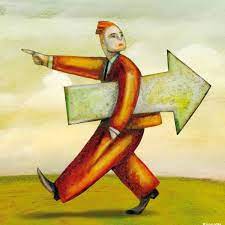 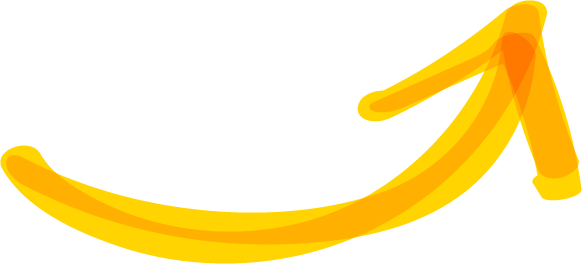 1.- Evita caer en incongruencias para no dar mensajes contradictorios a la vez.
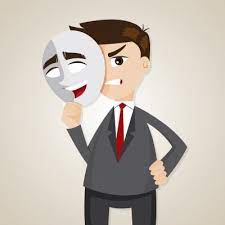 Dinámica(una pareja)
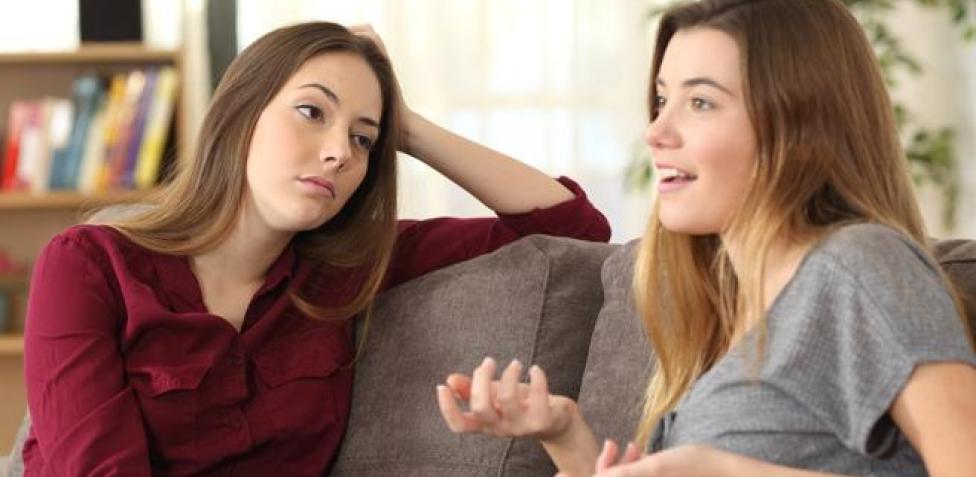 “Lo que haces habla tan alto que no puedo oír lo que dices”
Waldo Emerson
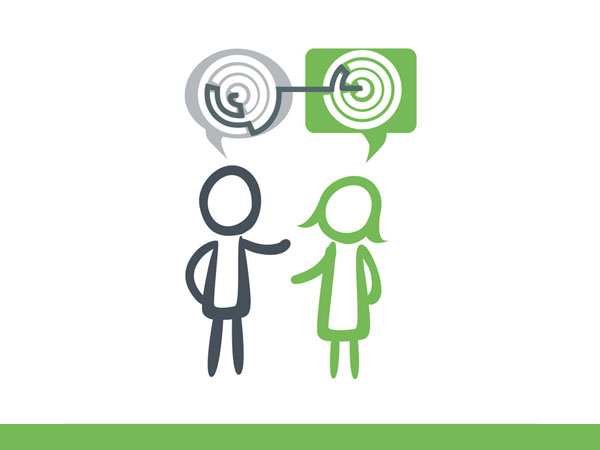 2.- Recuerda que encontrar un lugar y un momento apropiado es vital para determinadas comunicaciones.
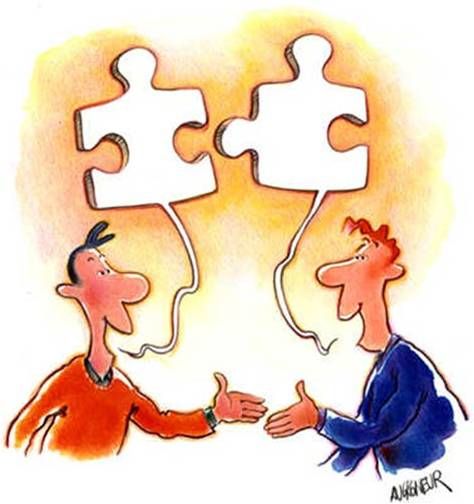 3.- No escuches para únicamente responder. Es fundamental mantener una actitud de escucha activa y no pensar más en lo que vas a responder que en lo que te están diciendo. Así la comunicación será más fluida y mejorará.
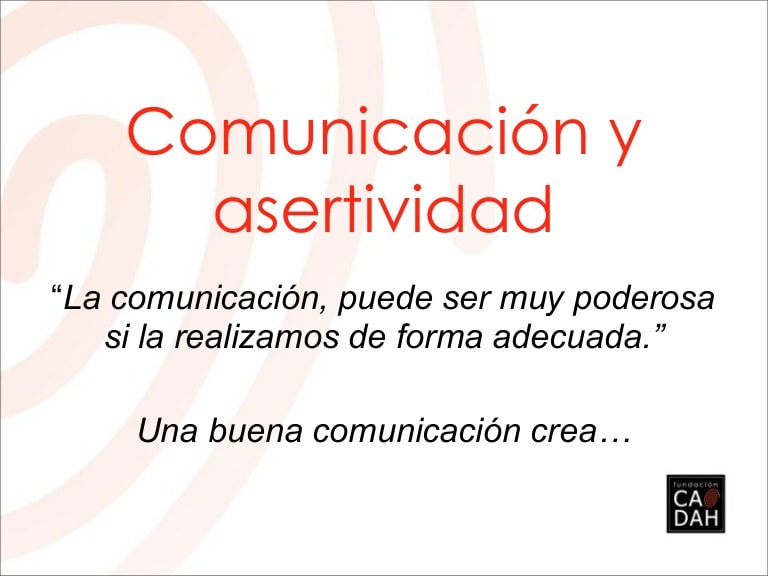 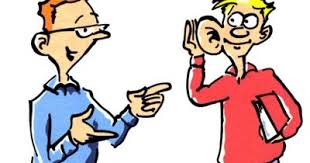 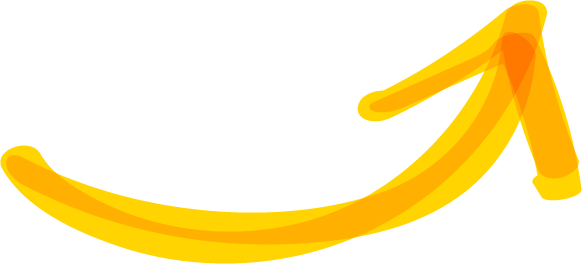 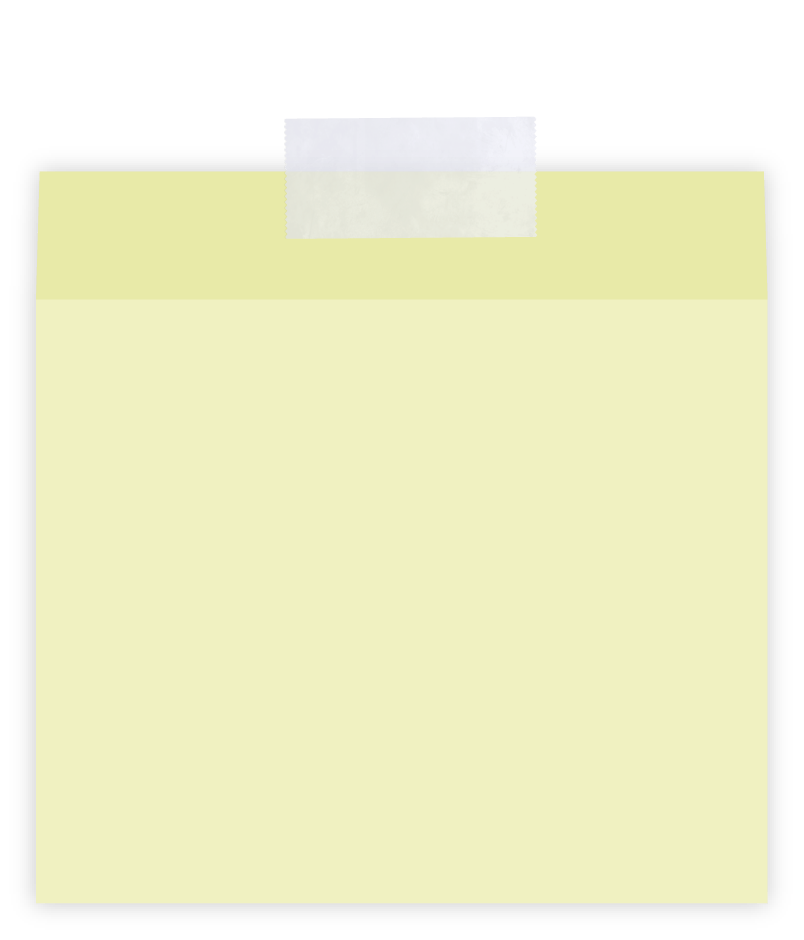 4.- No sólo es lo que decimos sino cómo lo decimos.
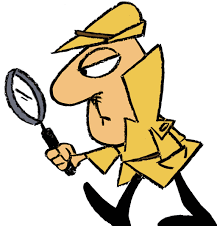 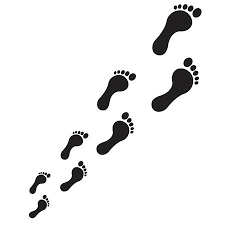 Vamos a descubrirlo
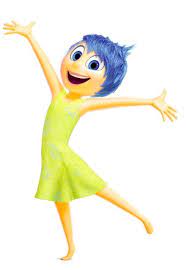 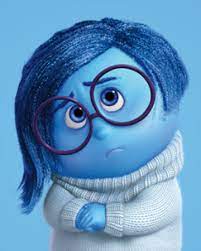 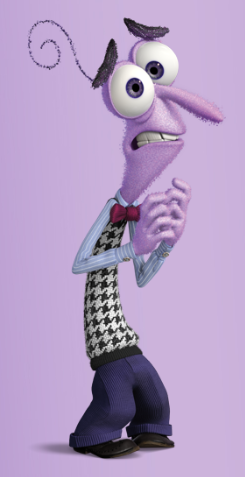 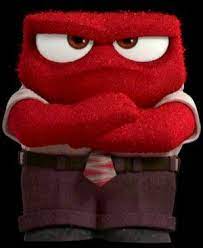 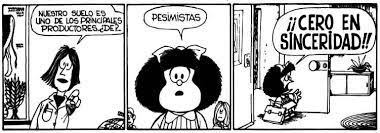 5.- La sinceridad es muy importante, pero recuerda que ser sincero no consiste en decir todo lo que se piensa.
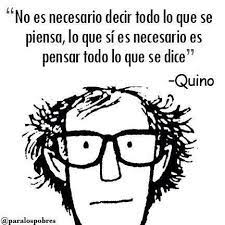 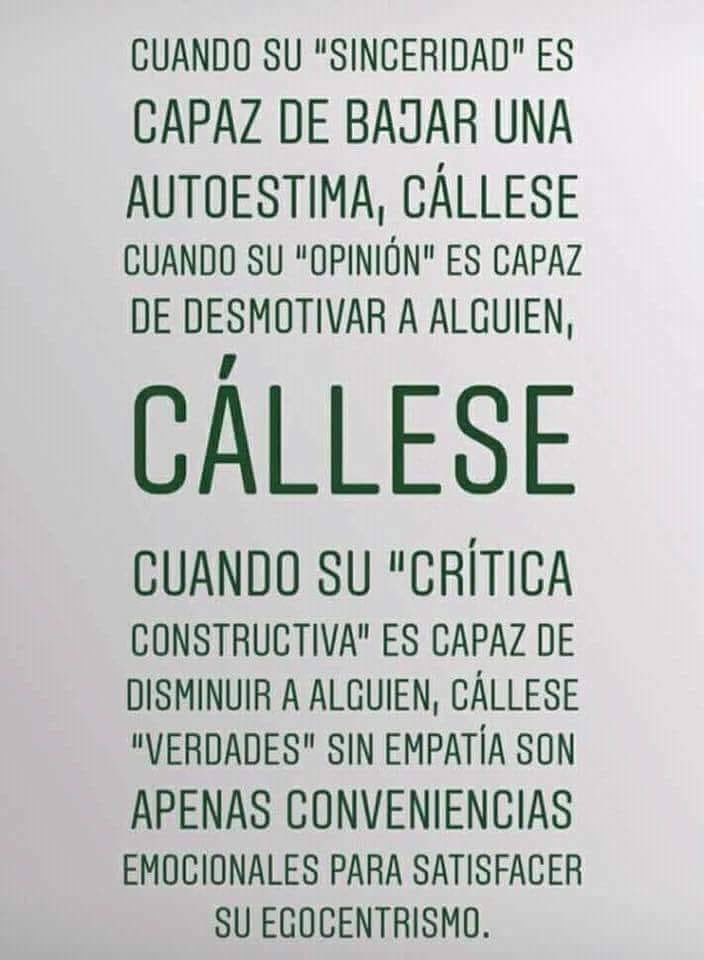 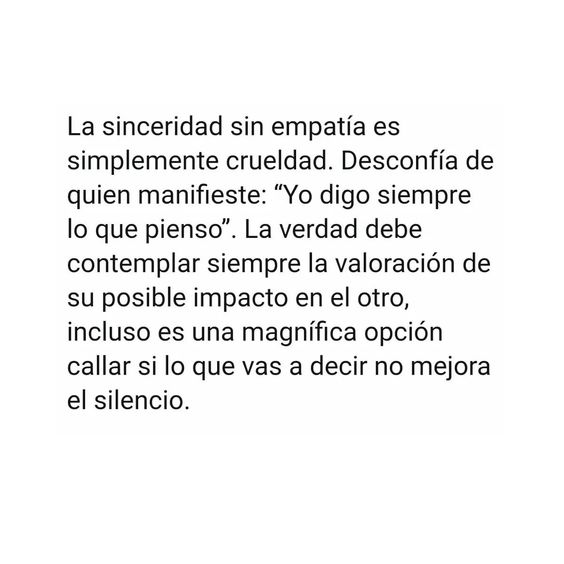 7.- Hay que saber ceder sin tratar de imponer siempre nuestra opinión o criterio y estar abiertos a la oportunidad de aprender de los demás.
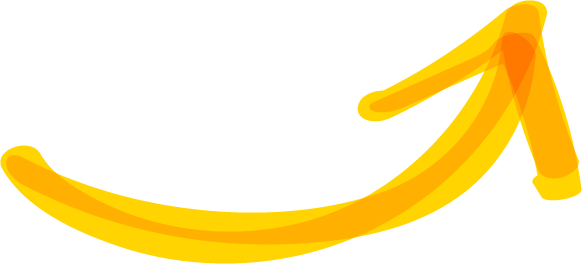 6.- Mostrar siempre una actitud de humildad, reconocer cuando nos hemos equivocado.
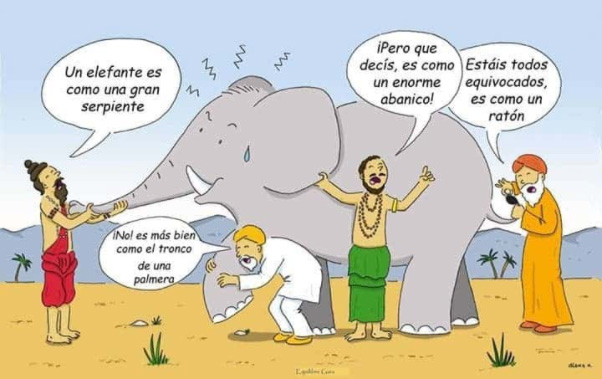 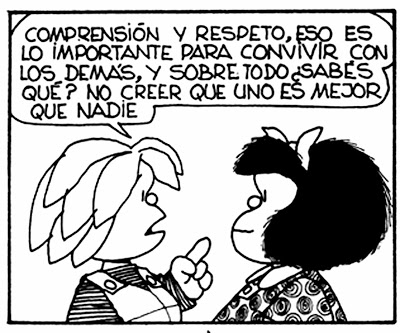 8.- Fomenta la empatía hacia tu interlocutor y pídele su opinión para demostrarle que te interesa lo que está diciendo.
9.- Evita juzgar los mensajes de tu interlocutor, acusar, exigir o faltar al respeto y cortar una conversación sin motivo, manteniendo una conversación sin alterarte emocionalmente.
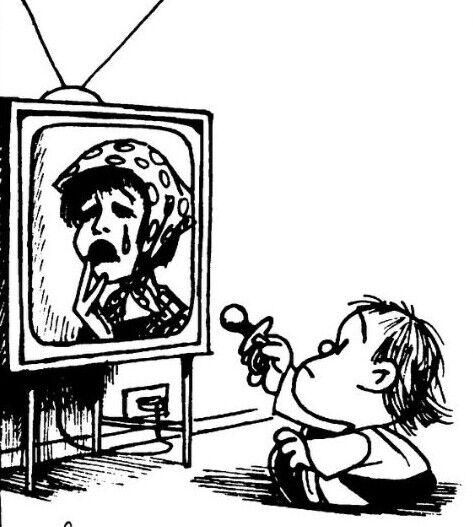 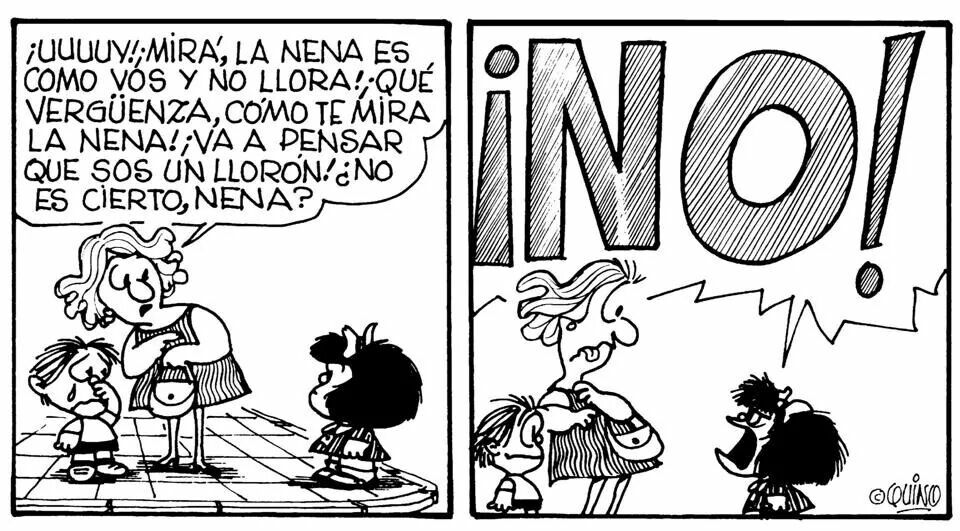 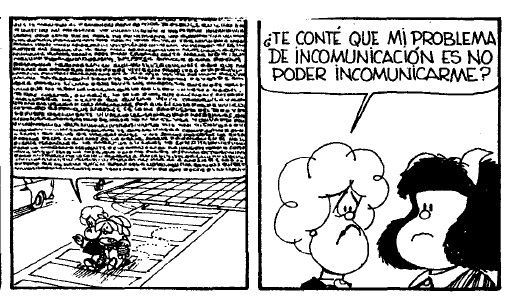 10.- Pon atención a tus respuestas de manera verbal y no verbal.
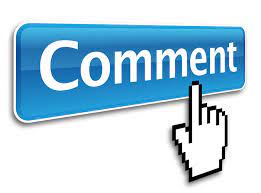 Recuerda las 8 C’s
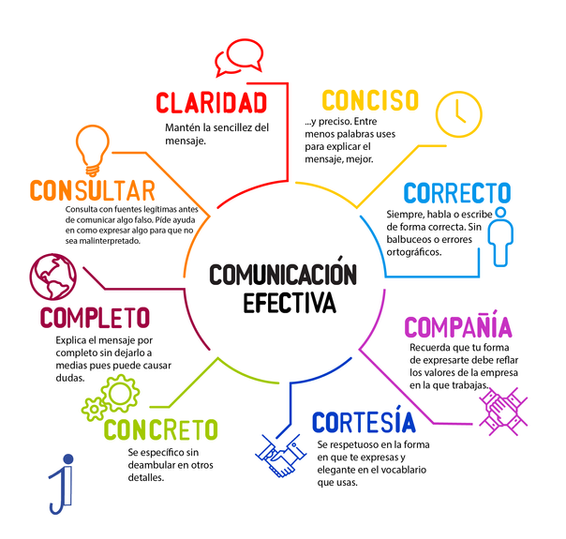 “Tenemos dos orejas y una boca para que podamos escuchar el doble de lo que hablamos”
“Lo más importante de la comunicación es escuchar lo que no se dice.”
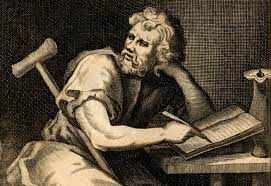 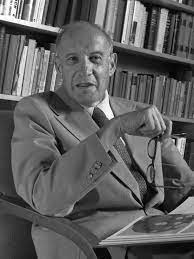 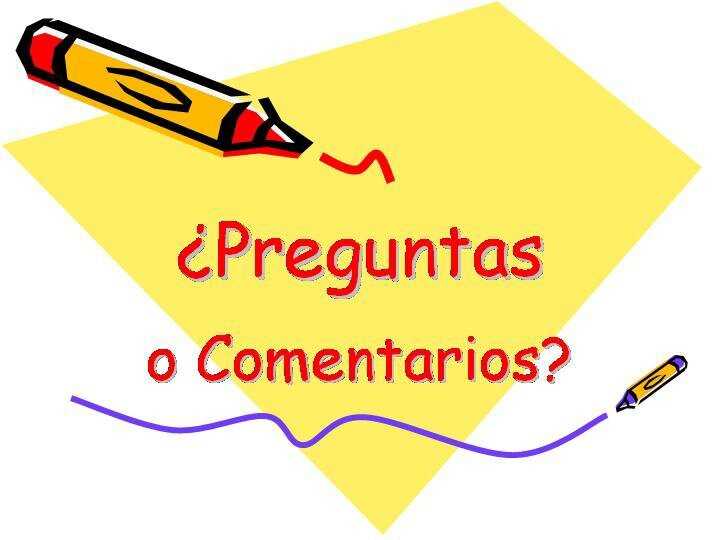 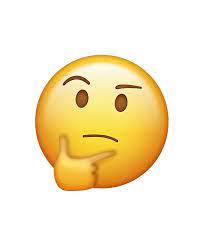 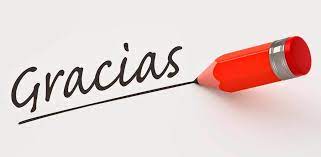